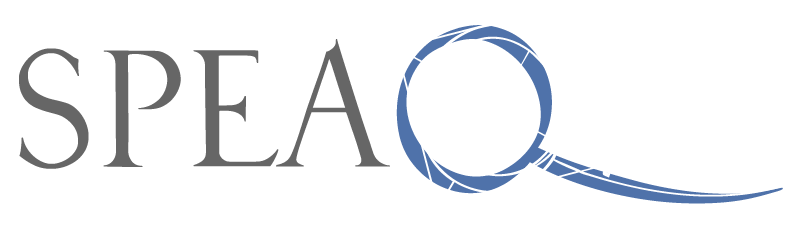 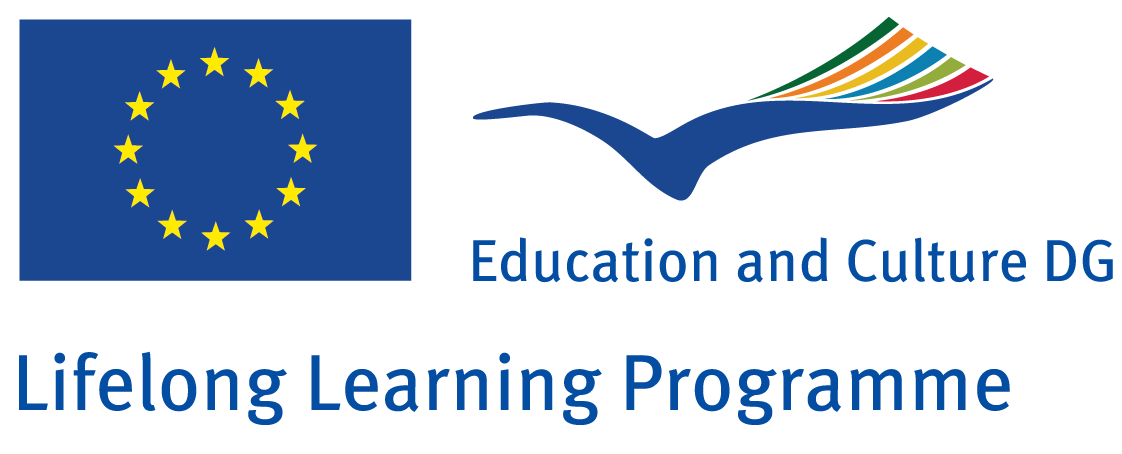 SPEAQ Workshop
Practitioner-led quality assurance and enhancement
UNIVERSITY OF SOUTHAMPTON	
LLAS Centre, Faculty of Humanities
Southampton SO17 1BJ
02380 594814 | llas@soton.ac.uk| www.speaq-project.eu
Introduction
This workshop is designed as part of a European-funded project called SPEAQ (Sharing Practice in Enhancing and Assuring Quality) 
Aims to:
collect views from teachers, students and quality managers on the quality process 
support a more inclusive quality culture in the institution
build on the work done by the LanQua Project
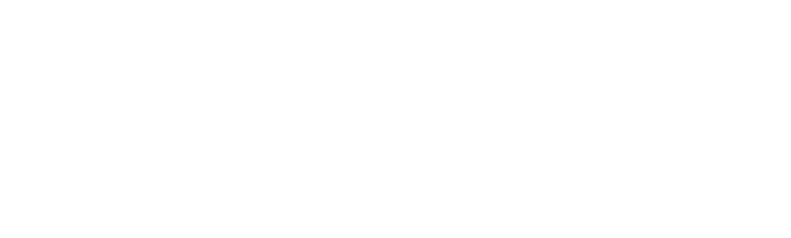 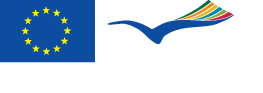 Workshop
4 activities 
10 minutes per activity
Short presentation
Feedback and questions
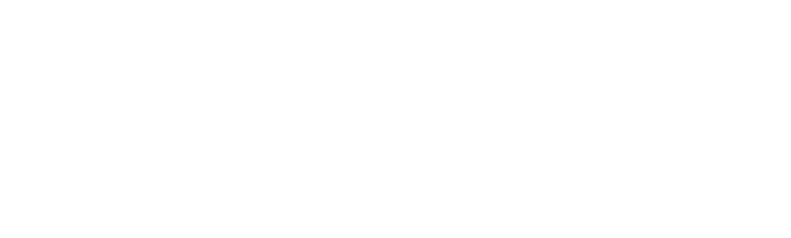 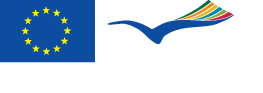 Activity 1
Look at the objects on the dialogue sheet and consider the following:
Are they good quality items?
What questions would you need to ask to decide if they are of good quality?

Write your questions on the sheet
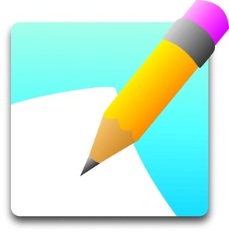 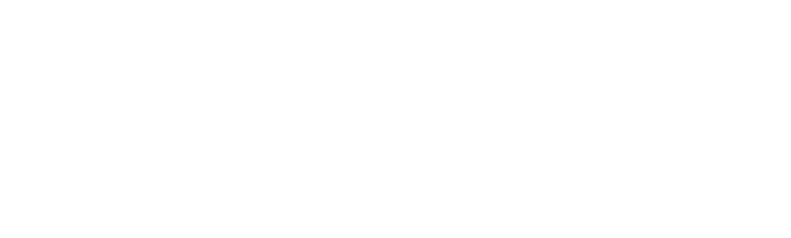 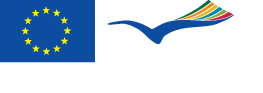 Activity 2
Look at the questions you have all written and consider:
Which of these questions could you use to evaluate the quality of a higher education course

Highlight or tick each question which is relevant
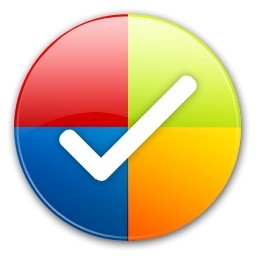 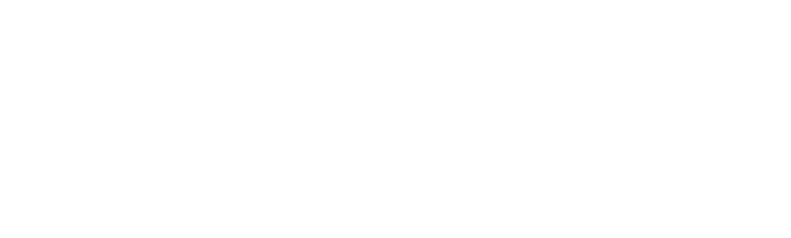 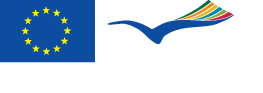 Activity 3
Now think about your own course/teaching and consider the following:
How do you know that what you are doing in your own practice is of good quality?
What answers would you give to the questions selected?

Write suggestions on a post-it and put it next to the relevant question/s on the dialogue sheet.
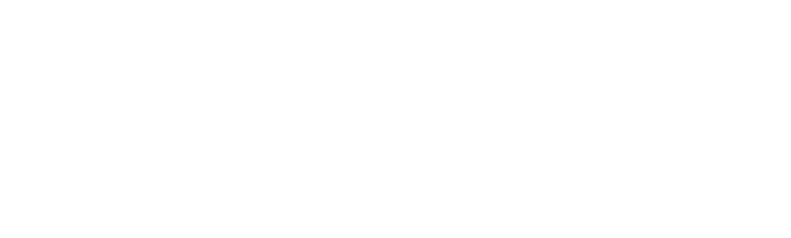 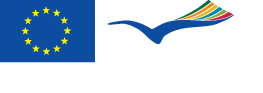 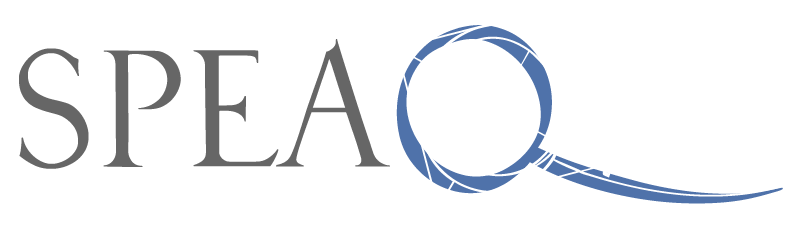 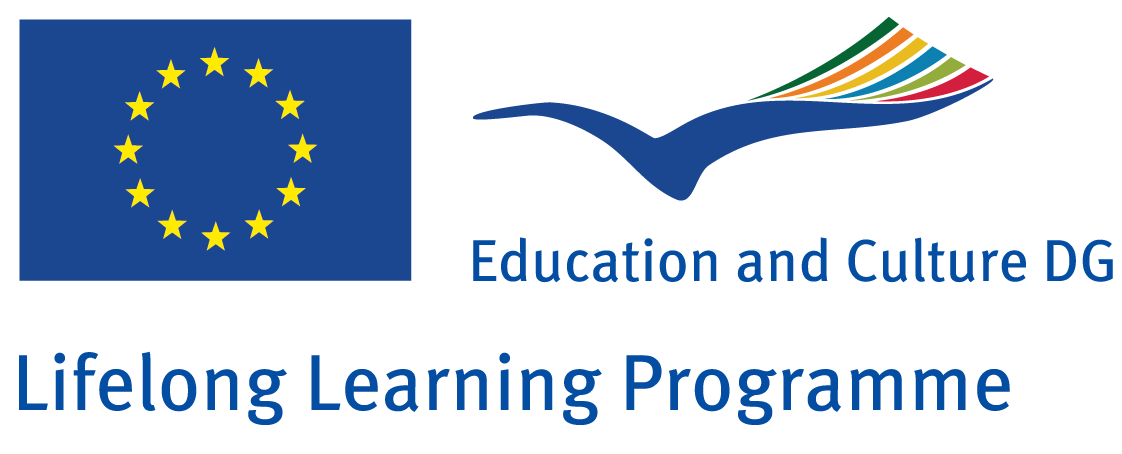 The LanQua Toolkit
Language Network for Quality Assurance and Enhancement
EU-funded 2007-2010
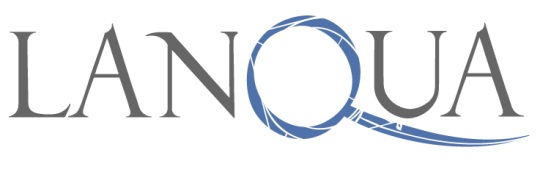 www.lanqua.eu
The Project
Language Network for Quality Assurance
EU-funded Erasmus network
	2007 – 2010
	60 partners in 29 countries
	5 working groups: intercultural communication, teacher education, 	content and language integrated learning (CLIL), literature and 	culture, language learning

Aims 
to build on emerging European networks concerned with languages
to produce a European quality benchmark for the area of languages
to support institutions and stakeholders in assuring and enhancing the quality of languages provision in higher education
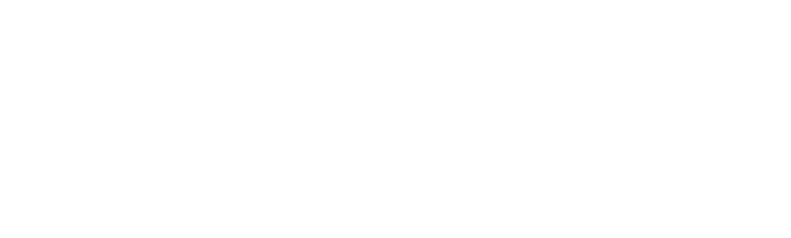 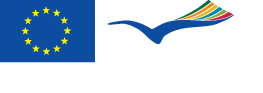 LanQua Toolkit
Contents
Quality Model
Frame of reference for languages
Examples from Practice
Guidance notes
www.lanqua.eu
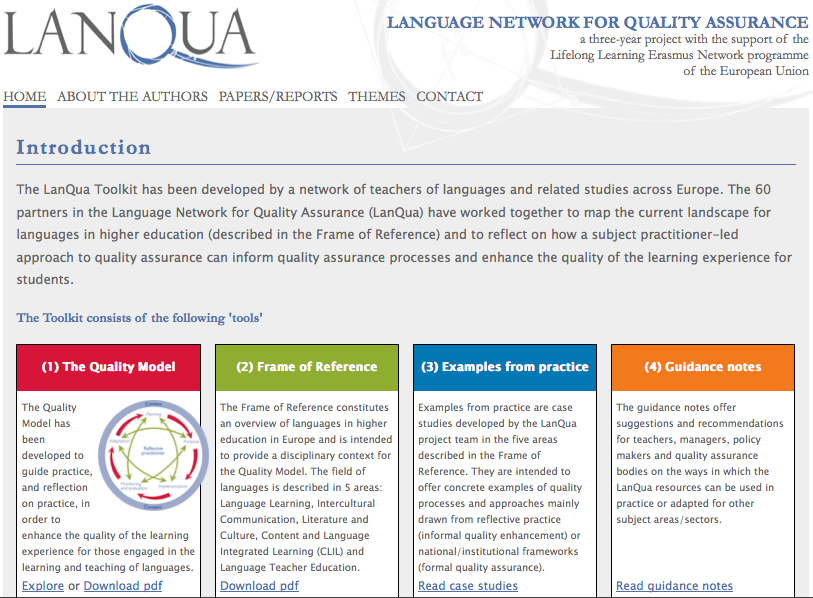 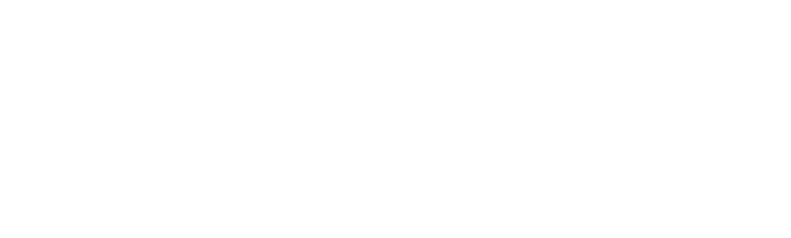 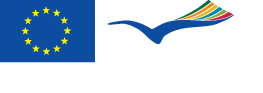 Quality Questions
The quality model is based around 5 key quality questions 
What are you trying to do?
Why are you trying to do it?
How are you going to do it and why is that the best way to do it?
How will you know it works?
How will you be able to improve it?
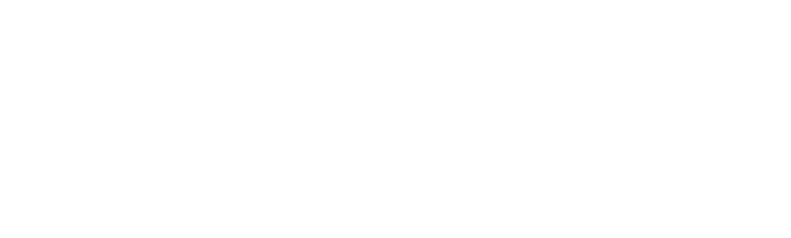 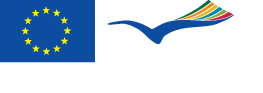 [Speaker Notes: The model emerged over the course of the project as a way of articulating what teachers do (or might need to do) to ensure a quality learning experience for the student). It was inspired by 6 questions (reduced to 5 over the course of the project) presented to us by our evaluator, Fiona Crozier, which are used by UK QAA to articulate quality in simple terms in the context of teaching practice.
These questions are: 
What are you trying to do?
Why are you trying to do it?
How are you trying to do it and why is that the best way to do it (Q3/4 combined)
How will you know that it works?
How will you be able to improve it?
 
These were translated into the 5 cycles of Planning, Purpose, Implementation, Monitoring & evaluation, Adaptation. The cross-cutting arrows are a way of showing that this is an iterative cycle, rather than linear process in which each stage or question can be revisited at more or less any point. At the centre is the reflective practitioner who must be actively engaged in reflecting for, on and in their practice for this to be a quality process. For the Quality Model described here the broad context is European Higher Education. However, each national context will be different with differing levels of institutional autonomy, formal quality assurance management and internal processes to support quality enhancement. Thus the engagement with and articulation of quality will vary across member states and the processes described here will be implemented in a variety of ways in response to these different contexts.]
Quality Model
Context: European, national, local higher education
Reflective Practice: for, in and on action
Iterative cycle:
Planning – overview and process
Purpose – objectives and outcomes
Implementation – teaching methods, learning approaches
Monitoring and evaluation – results and feedback
Adaptation – modification and revision
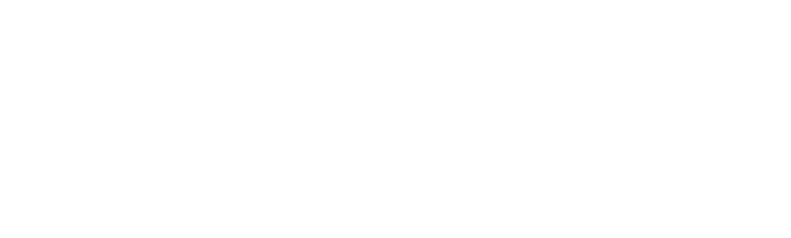 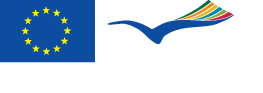 [Speaker Notes: Context 
For the Quality Model described here the broad context is European Higher Education. However, each national context will be different with differing levels of institutional autonomy, formal quality assurance management and internal processes to support quality enhancement. Thus the engagement with and articulation of quality will vary across member states and the processes described here will be implemented in a variety of ways in response to these different contexts. 

Reflective Practice
The Quality Model is based around the notion of reflective practice, in this case of the teacher/facilitator who is engaged in an iterative cycle of reflection for, in and on action. This notion draws on the work of Donald Schön (1983) who developed the idea of the reflective practitioner which essentially relates to the ways in which practitioners think about and enhance their practice. Schön paid particular attention to the idea of reflection in action, reflection in the moment of doing:
“The practitioner allows himself to experience surprise, puzzlement, or confusion in a situation which he finds uncertain or unique. He reflects on the phenomenon before him, and on the prior understandings which have been implicit in his behaviour. He carries out an experiment which serves to generate both a new understanding of the phenomenon and a change in the situation.” (Schön 1983: 68)
Reflecting-on-action (a related concept) allows the practitioner to consider how the act of ‘responsive thinking’ or ‘thinking on one’s feet' (Smith 2001) informs understanding of practice. Here this notion is incorporated into the cycle of monitoring and evaluation. Further to this the idea of reflection-for-action was introduced (McAlpine et al 1999) which corresponds in the model described here to the iterative cycle of planning and adaptation.

Planning
Effective teaching and learning reflects good planning which considers the essential questions of the purpose (aims and objectives), subject content, and delivery mode of any learning activity together with a consideration of the context/learning environment and of the key actors/stakeholders which might include employers, parents, policy makers as well as students. Planning is an iterative process as it informs and is informed by practice and the evaluation of practice, thus may undergo revisions in response to active teacher reflection (in and on action) and learner feedback.
The practicalities of planning may be undertaken in a variety of ways but most will need to begin with a consideration of who the learners are, at what level of the HE cycle they are operating, what subject area(s) is/are to be covered and what resources might be needed. Some examples of such considerations are as course entry requirements and pre‐requisites; learner expectations and prior learning; time available for learning; staff resources and competencies.
Much planning occurs in informal settings such as discussions with colleagues or individual teacher reflection, but it is important to have evidence of the planning process to contribute to formal quality assurance but most importantly for providing key information on the proposed activity for the target audience.

Purpose
This focuses on a consideration of the aims and objectives of the learning and most importantly the expected learning outcomes for the activity that have been articulated in the plan. This presupposes a mainly outcomes driven approach in which the starting point is a consideration of what the learner is expected to: “…know, understand and/or be able to demonstrate after completion of a process of learning.” (DG Education and Culture, 2009). Thus a learning outcome should be measurable (able to be assessed) and concrete.
The purpose of a learning activity/course is, therefore, to facilitate the achievement of the stated learning outcomes. It is also helpful at this stage to consider the relationship of teaching, learning and assessment as this will help to make the link between the mode of assessment used and the method of teaching best suited to the achievement of the learning outcome.

Implementation
This covers the actual delivery of learning and represents the interface between planning and evaluation. Teaching and learning are dynamic processes and take place in a number of instances over a period of time (e.g. in a learning activity (lesson), a module or in a whole course). The process of reflection, which underpins all stages in the learning process, continues as the teaching/development process is initiated.
Thus prior consideration of the purpose and outcomes for a learning activity will inform a number of practical issues relating to teaching and learning methods, teacher/learner roles and learning resources while the act of teaching and learning will be informed by factors such as learner pace, progress, motivation, feedback, which may lead to adaptation in practice (reflection‐in‐action).

Monitoring and Evaluation
This relates to the outcomes and impact of the learning/development experience. It includes (and is sometimes synonymous with) the outcomes of formative and summative assessment) but also relates to the question of whether or not a particular teaching or learning activity/module/programme etc. or CPD initiative has been successful. The monitoring and evaluation process feeds into the adaptation of teaching/learning activities and informs larger‐scale review (including formal quality assurance) which takes place after the teaching/development has been implemented and assessed.
Thus not only will there be a consideration of whether learning outcomes have been achieved but also feedback will be reviewed from teachers and learners on levels of satisfaction with the overall experience and its broader outcomes such as greater confidence, employment prospects, value for money, access to further study etc. All of these will inform a formal or informal quality evaluation and form a vital part of the quality cycle described here, feeding in a continual loop into the adaptation (Stage 5) and future planning of learning, teaching and related activities. More importantly it is here that formal quality processes are most closely engaged and where data (qualitative and quantitative) on quality will be collated.

Adaptation
In reality the adaptation phase of the quality process will take place at various stages in the quality cycle as a response to a number of factors. Thus planning will reflect the outcomes of previous instances of the planned activity or its precedents, and implementation will be informed by ongoing monitoring and evaluation and practice may be adapted ‘in practice’ as well as ‘post-practice’.
It is unlikely that this will lead to wholesale revision of an entire programme (particularly if appropriate planning procedures have been undertaken) and such an undertaking is likely to have a top‐down rather than bottom‐up impetus. Indeed in most cases such revision will only be possible after the completion and evaluation of the full learning cycle.]
Quality Cycle
Linear and non-linear
Interdependent
Multiple starting points
Diverse pathways
Teaching and learning focus
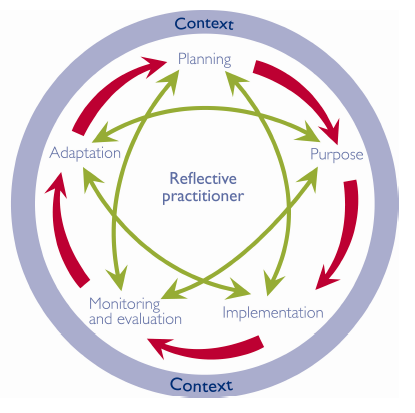 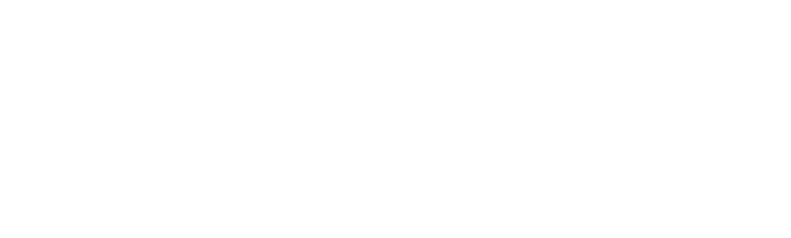 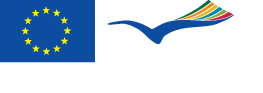 [Speaker Notes: The cycle attempts to reflect what teachers (and learners) do and experience within an instance or set of instances of learning. It is not a prescriptive model but is intended to reflect the processes which contribute to an effective learning experience. Some of these processes might be required or informed by external agencies but in many cases they are embedded in ‘good practice’ and driven by a reflective and adaptive approach to learning and teaching practice. Although we might feel (and this is reflected in the way in which this model has been presented) that planning represents the starting point for a teaching instance or sequence this is only true in that a plan is conventionally (formally) required before embarking on a course of action both within and outside educational contexts. However, such plans do not develop in isolation but are informed by both what precedes, follows and may influence them along the way. For this reason planning is not privileged within the cycle but is shown as working interdependently will the other four stages of the cycle.]
Sharing Practice
The SPEAQ Project
Is using the LanQua Toolkit with other disciplines and audiences (students & quality managers)?
Collecting views on quality from stakeholders
Evaluating and refining the Quality Model 
Initiating quality projects in institutions
Presenting the outcomes to students, academics and related staff, institutions and quality agencies
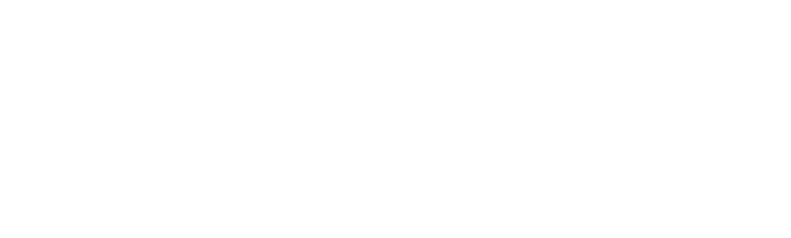 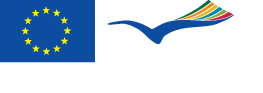 [Speaker Notes: The SPEAQ project is taking the LanQua Toolkit and using it with different audiences. The intention is to evaluate and refine the Quality Model and to use it as a way of initiating discussion about institutional quality and exploring ways in which institutional quality culture can be developed/improved.]
Sharing Practice
Questions for SPEAQ
What are student, academic and administrative staff views of quality and its assurance/enhancement?
Does the LanQua Quality Model inform/support these views/groups?
How can we share practice and communicate across the quality spectrum?
How can we improve the quality culture of academic institutions?
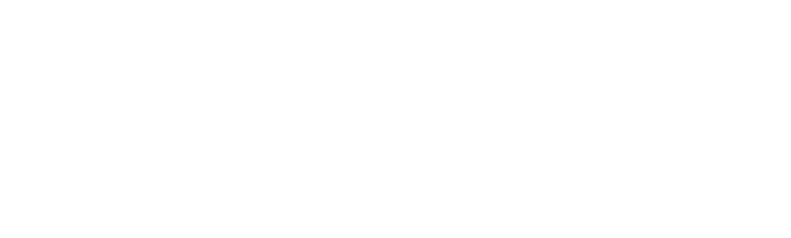 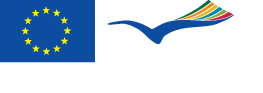 [Speaker Notes: You could collect some of these ideas during the workshop or via subsequent data collection meetings/project work in year 2]
Get involved
Your input is very welcome and you can get involved in a range of ways:
Organise your own student focus group 
Work with the Quality Model with your course team
Initiate and carry out a small-scale quality enhancement project
Share information about the SPEAQ project with your colleagues
Contribute your comments to the SPEAQ website
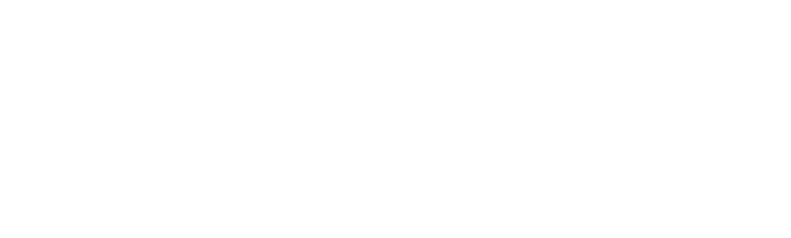 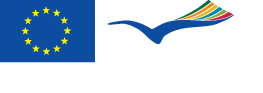 [Speaker Notes: These are some of the ways in which we would hope that staff and students can get involved in the project.]
Activity 4
Create an Action Plan:

This is an opportunity to reflect on the workshop and to develop your own personal action plan
Take this plan away with you and put it in a prominent place in your office or home
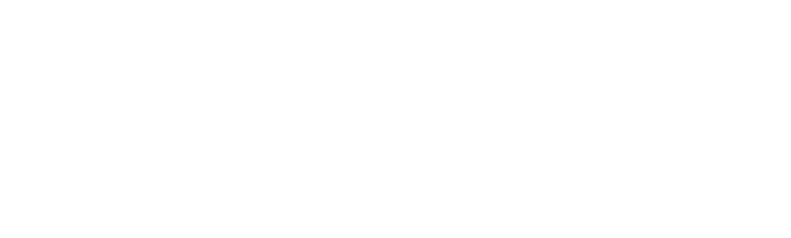 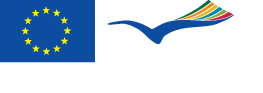 Contact information
Institutional contact Laurence Georgin L.I.Georgin@soton.ac.uk 
Local website www.llas.ac.uk 
SPEAQ website http://speaqproject.wordpress.com 
LanQua website www.lanqua.eu
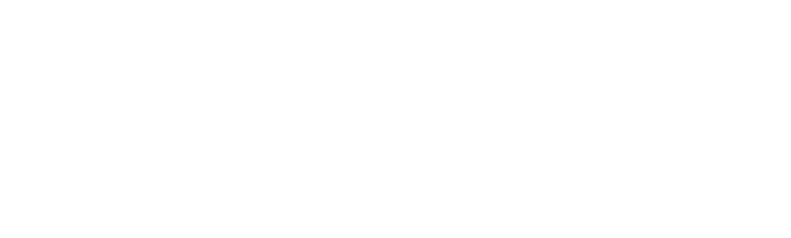 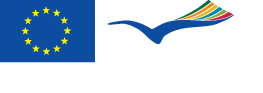 [Speaker Notes: Add your own details on the first and second lines.]